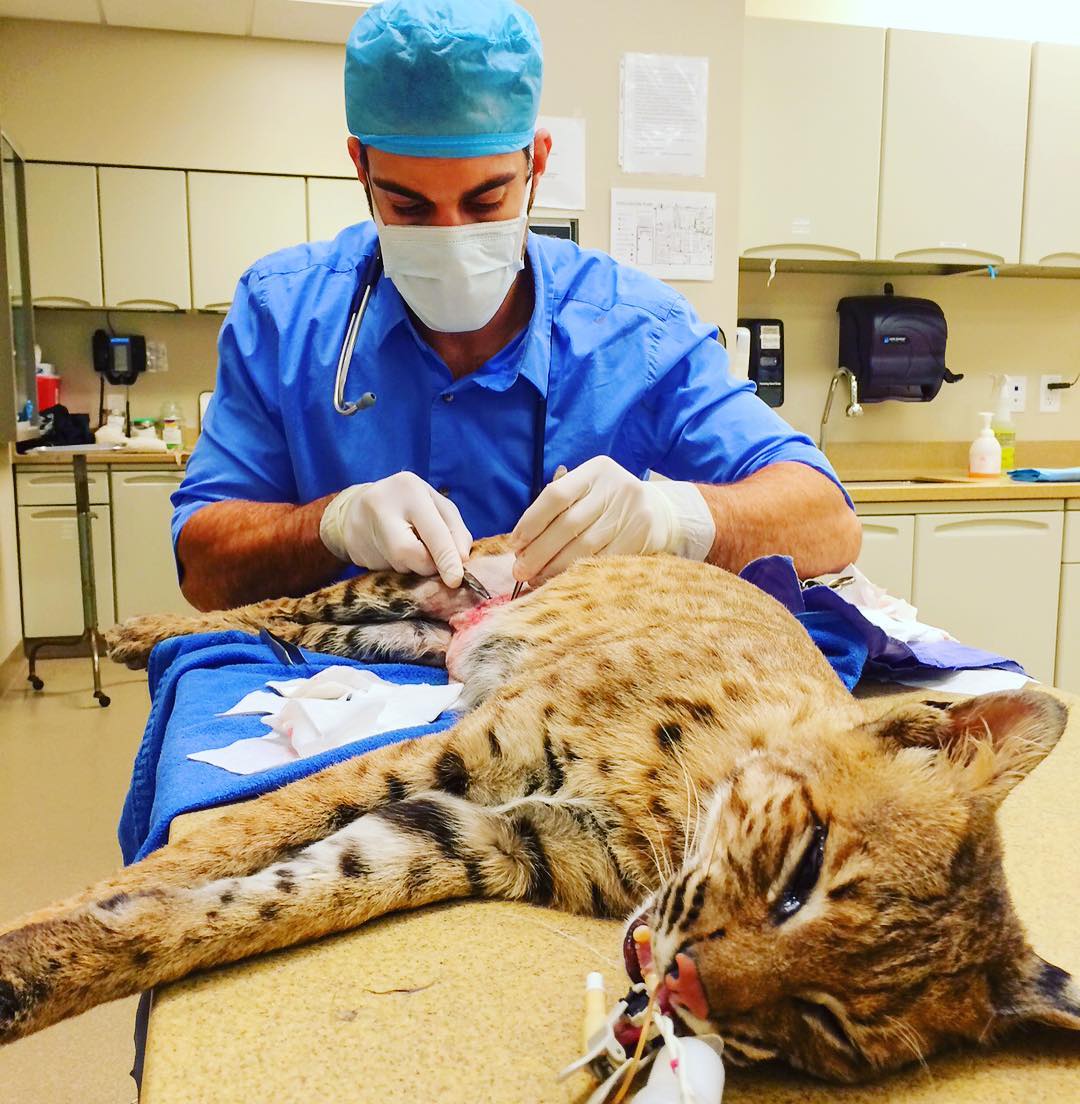 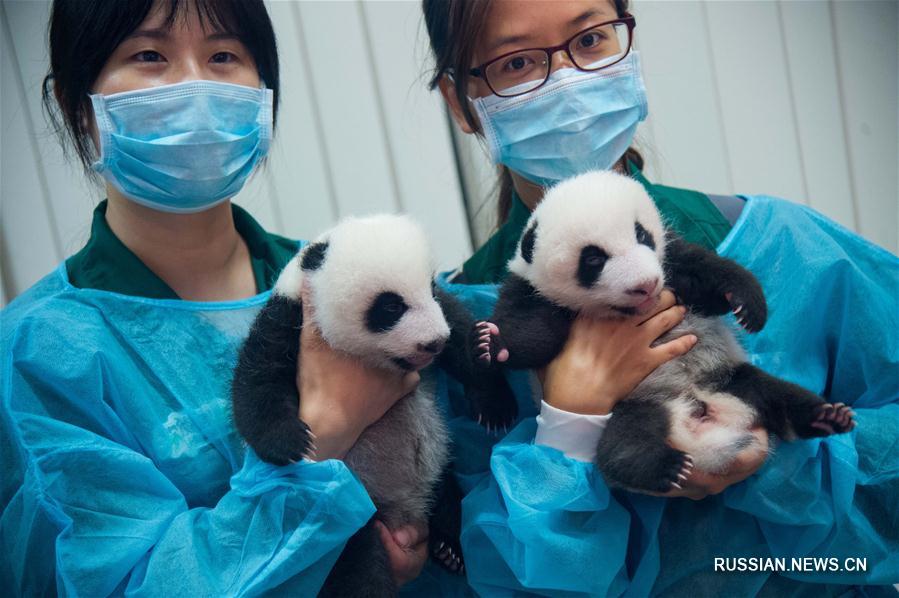 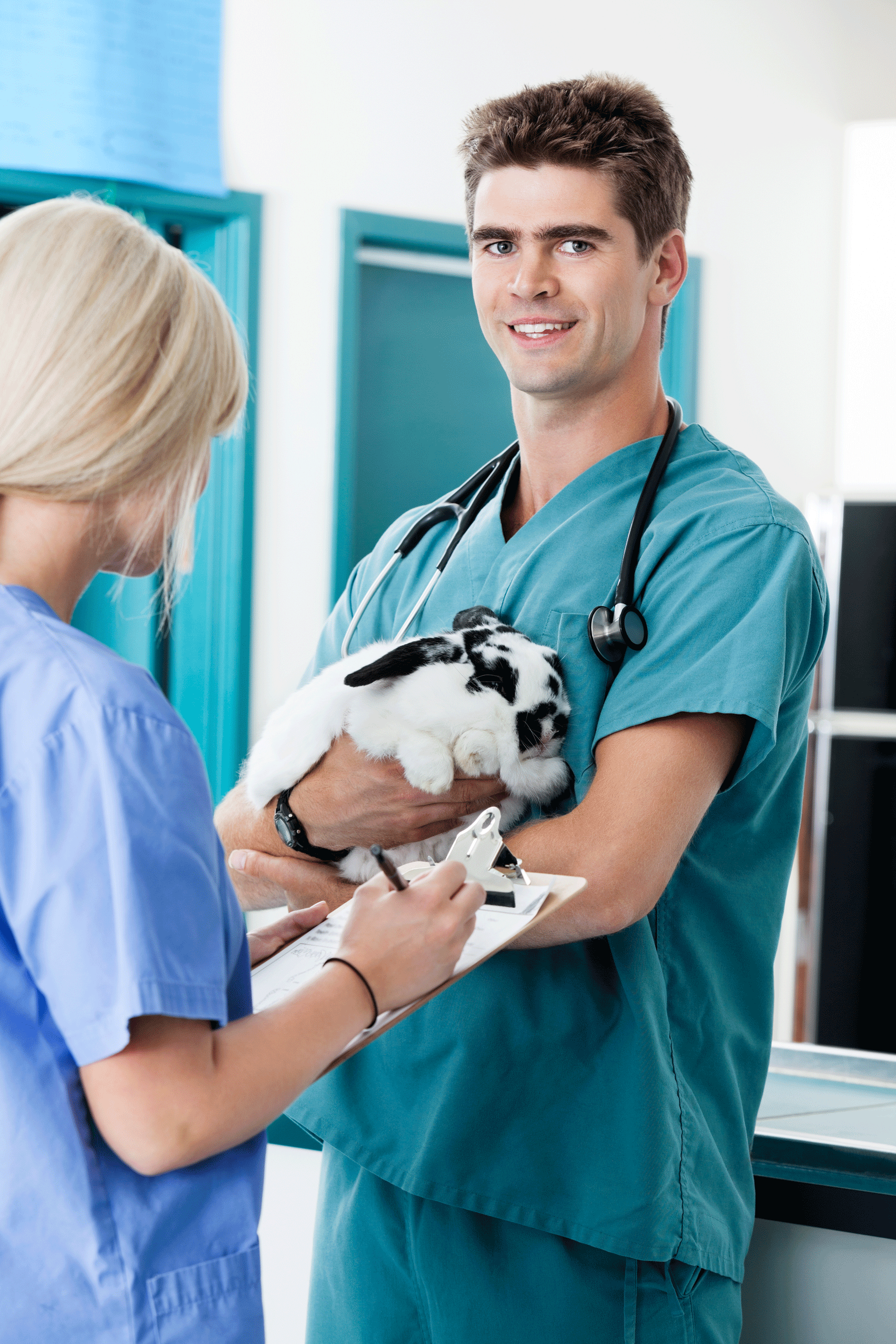 Презентация на тему:
Профессия «Ветеринар»
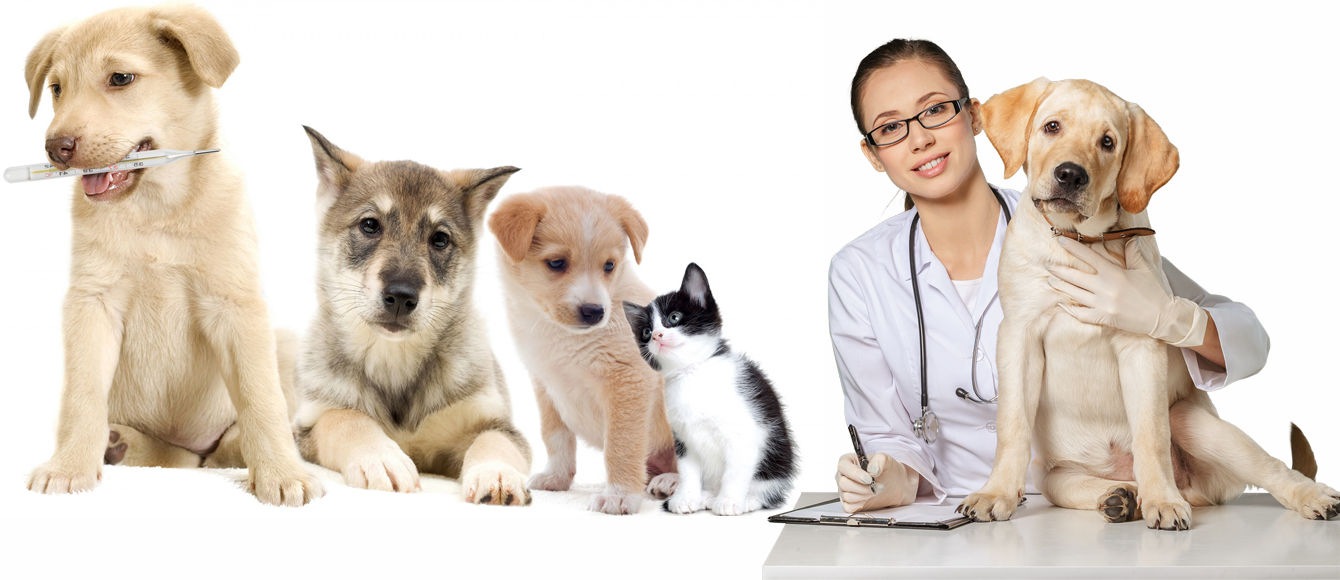 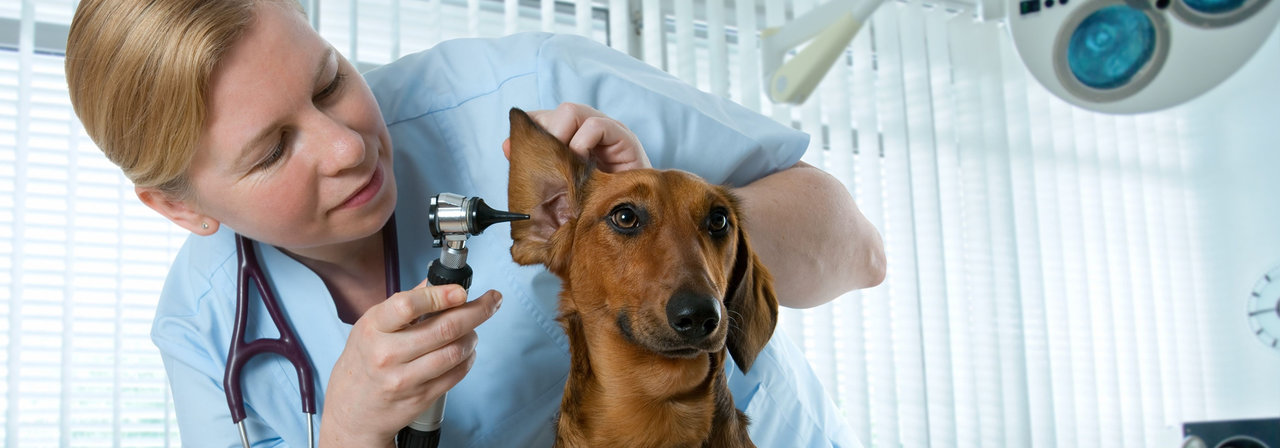 Кто такой ветеринар?
Подобно детскому доктору, ветеринар ведёт приём пациентов, не умеющих толком сказать, что у них болит. У него особенные больные — с хвостами и клыками, капризничают и даже кусаются во время осмотра. Они не очень любят, когда их трогают, когда их щупают и делают с ними всякие процедуры. Догадались, что за пациенты у такого врача? Да, ветеринар лечит животных.

Работа ветеринарного врача заключается в постановке диагноза братьям нашим меньшим, оказанием им помощи и назначении им правильного лечения. Всё это делается для того, чтобы вернуть питомцев здоровыми их счастливым хозяевам.

Опытный ветеринарный доктор умеет лечить всяких животных – от хомячка до гиппопотама, от пчёл до рыб, поэтому он должен много знать и много учиться.
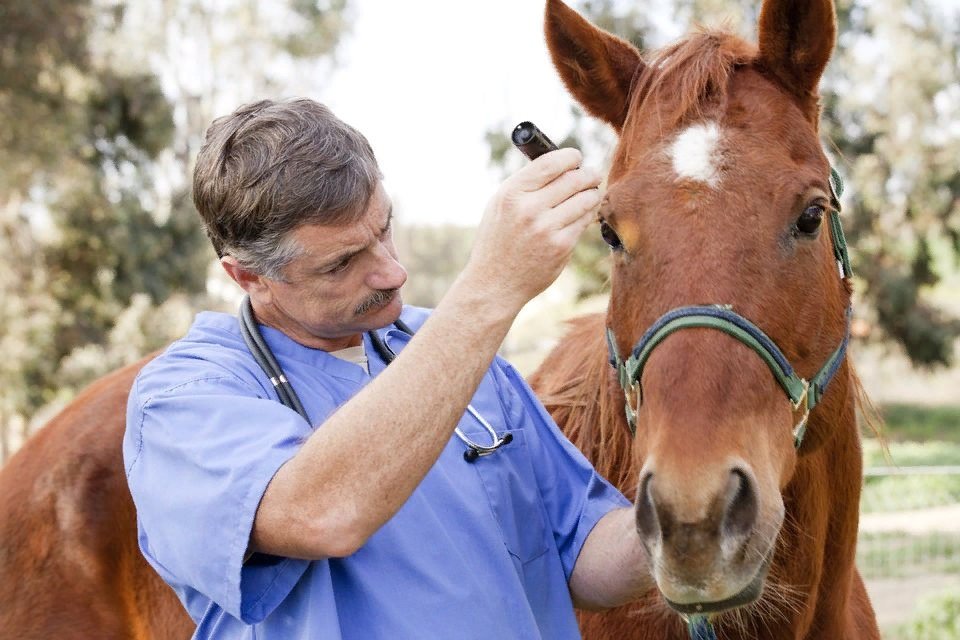 Профессия -ветеринар
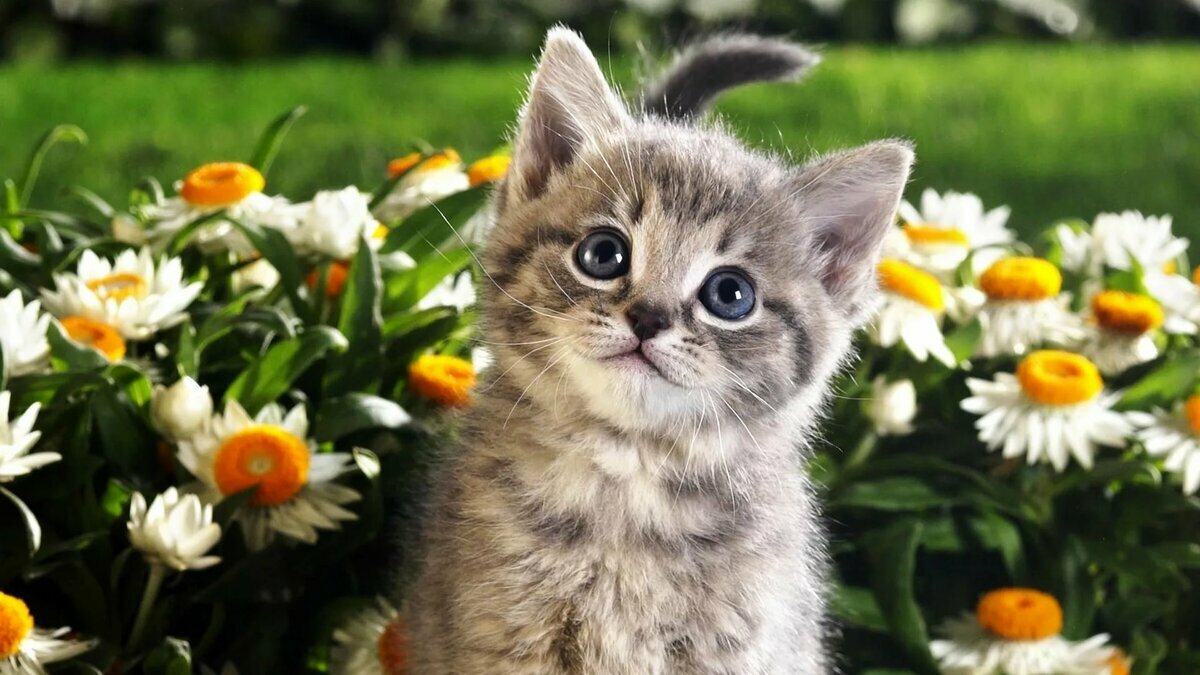 Я подумала о чем
Хорошо бы стать врачом,
Но не детским ,а кошачьим!
Детям- больно, мы- заплачем,
Разревемся сгоряча,
Мама вызовет врача.
А бродячему коту
Если вдруг невмоготу?
Кто зовет к нему врачей?
Он бродячий, он ничей!
Кого лечит ветеринар?
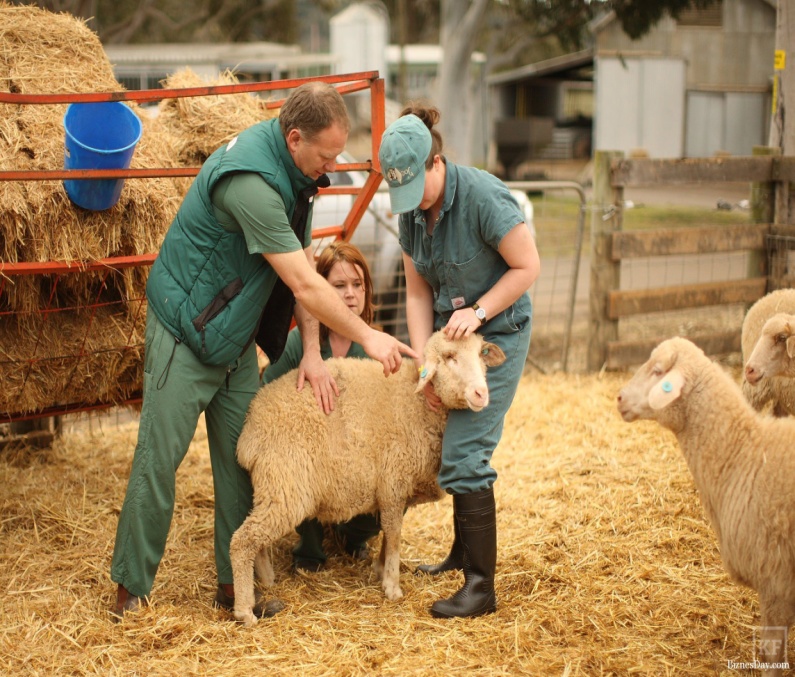 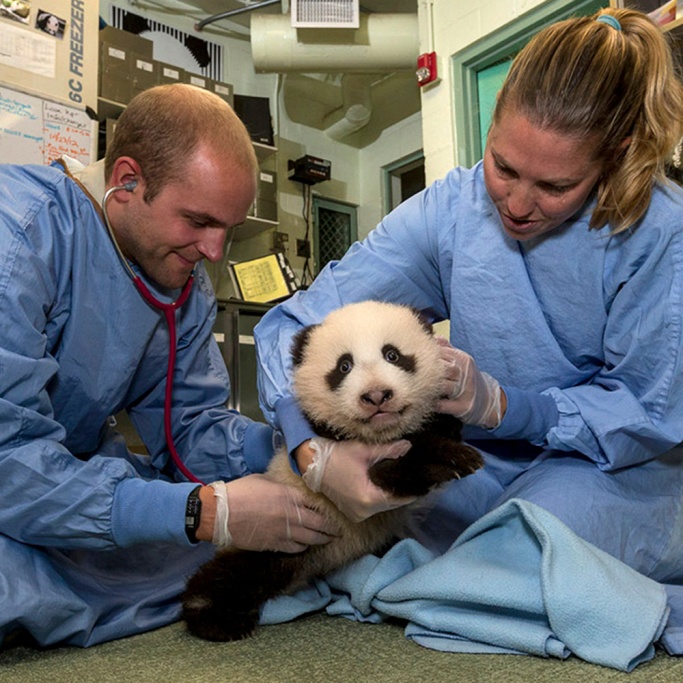 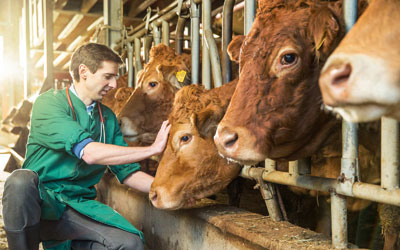 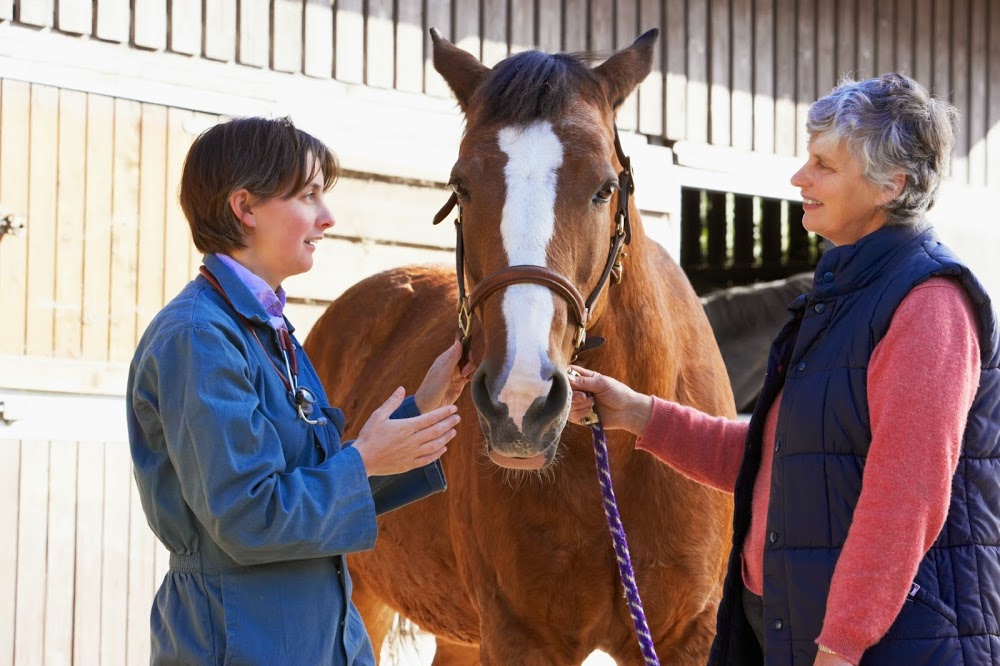 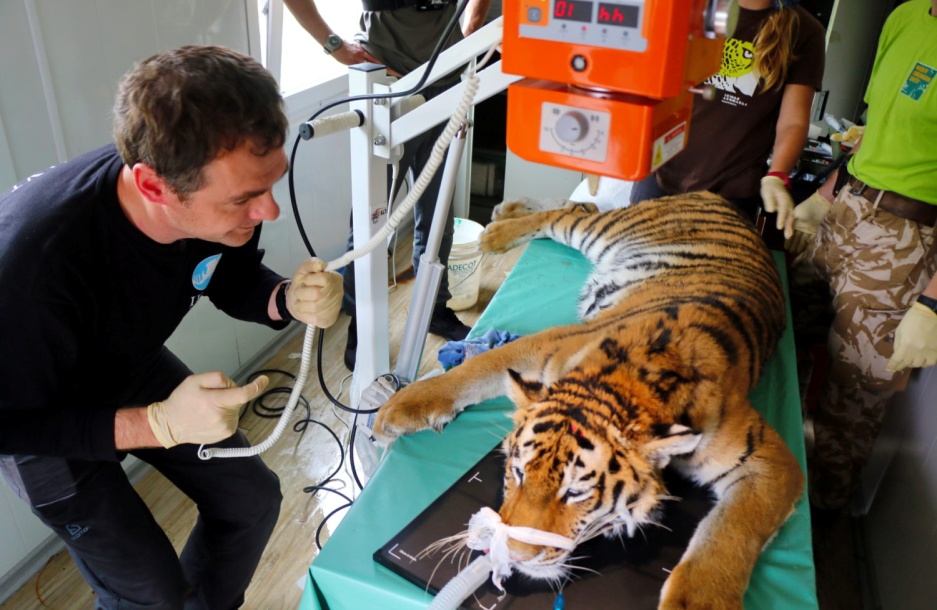 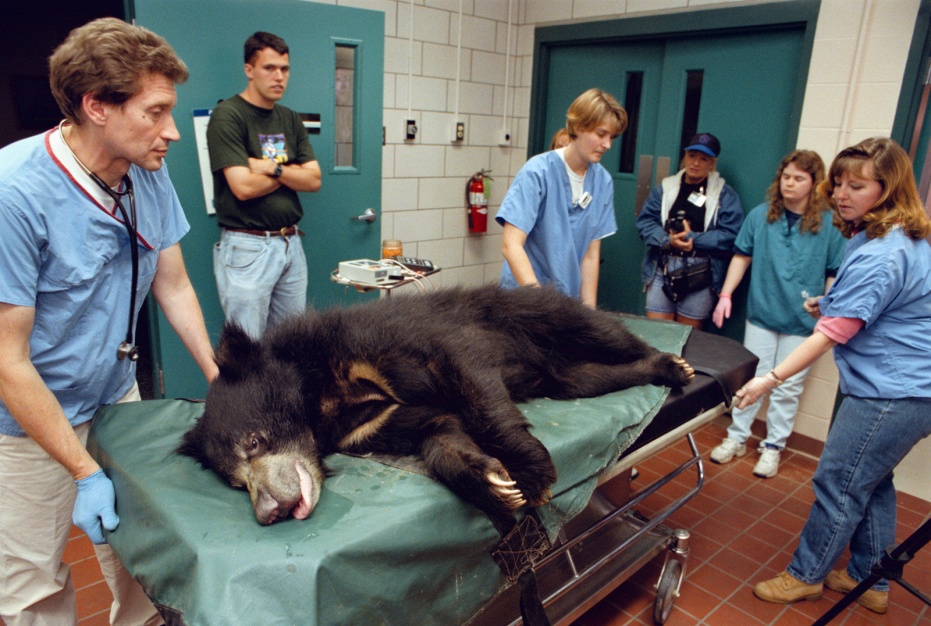 Задание 1. Назови сказку и расскажи, каким животным помогает главный герой?
Задание 2. Назови, какие животные дикие, а какие домашние?
Почему их так называют?
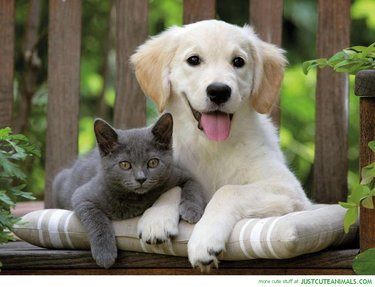 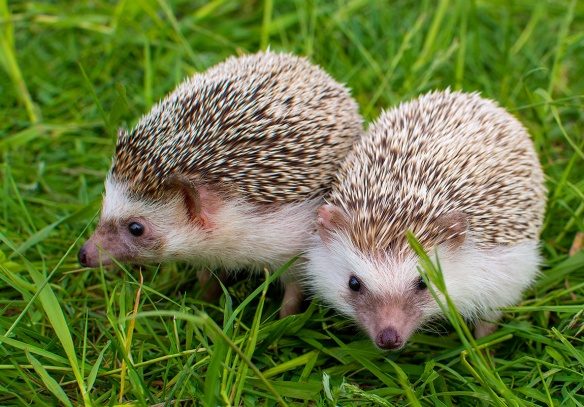 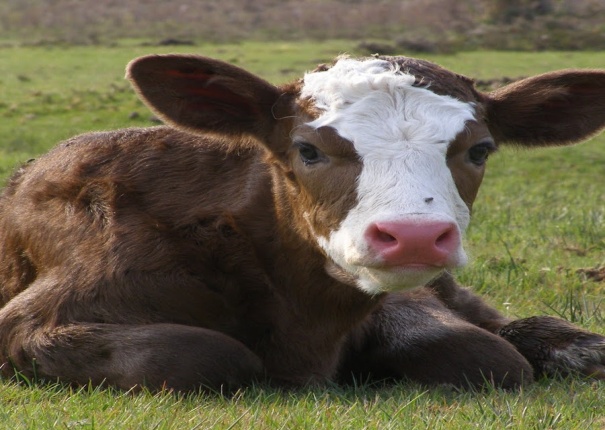 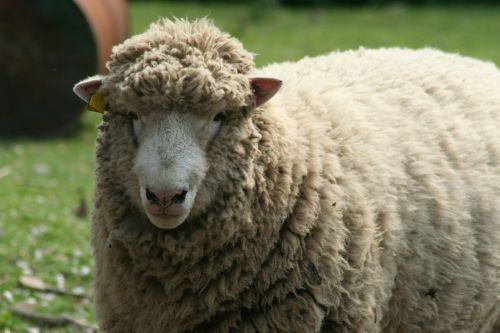 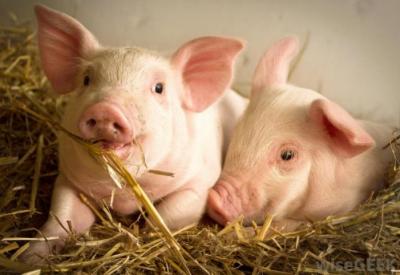 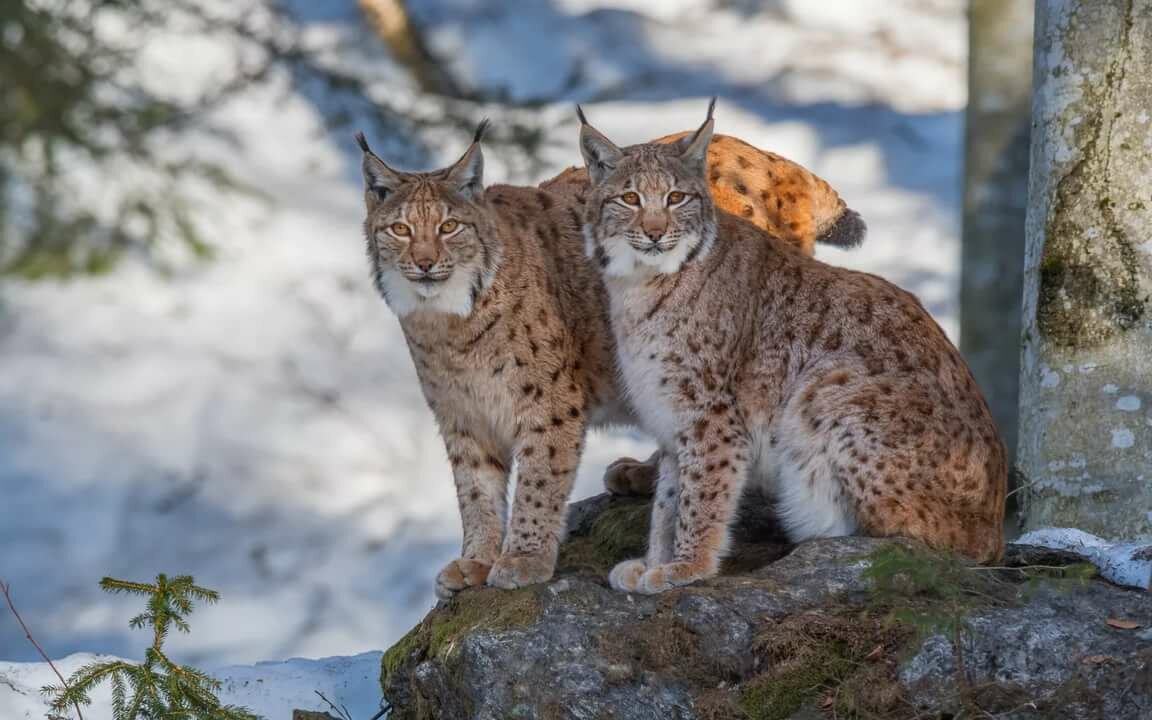 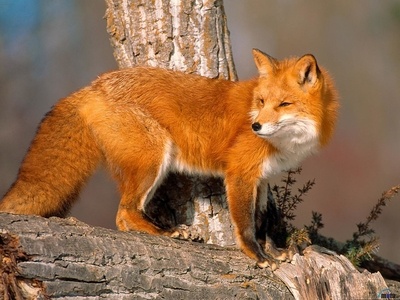 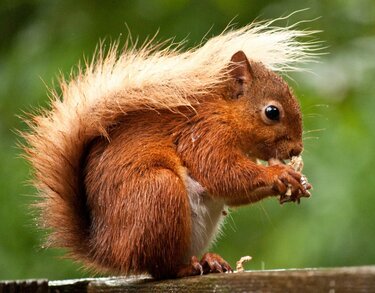 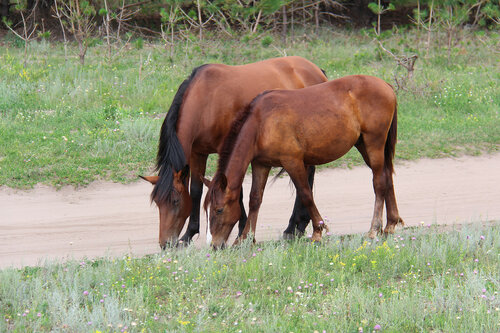 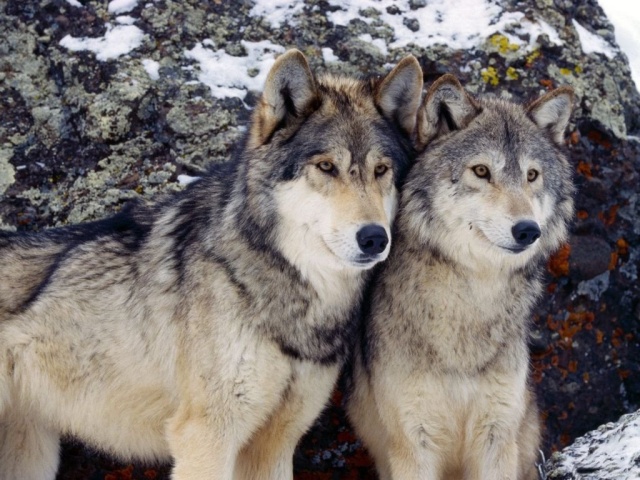 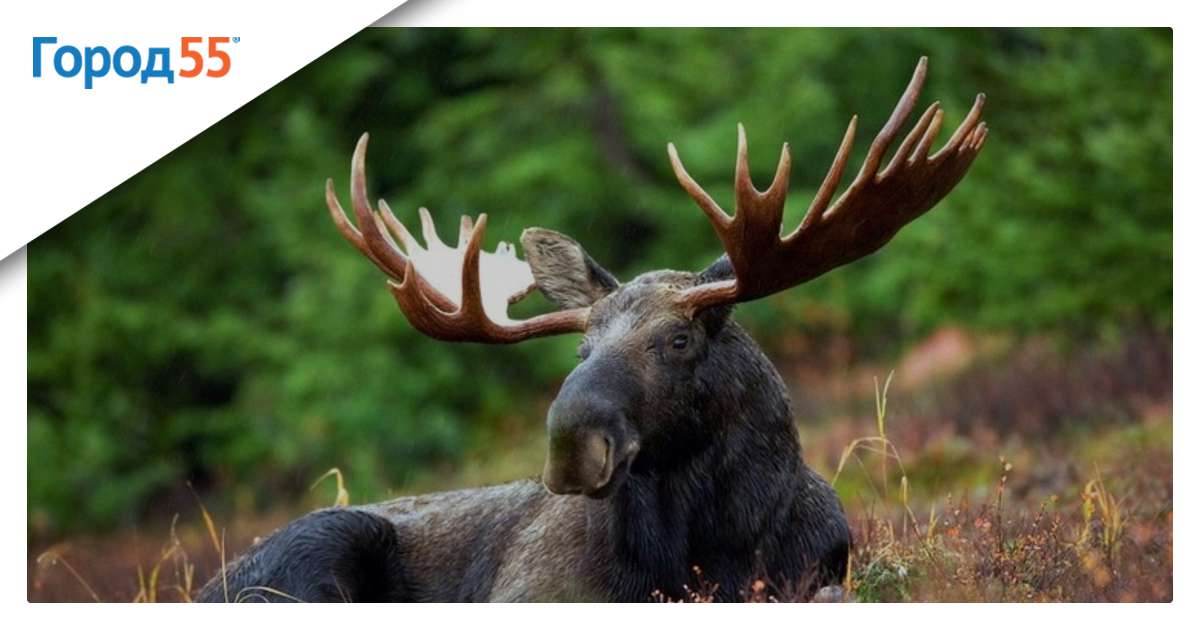 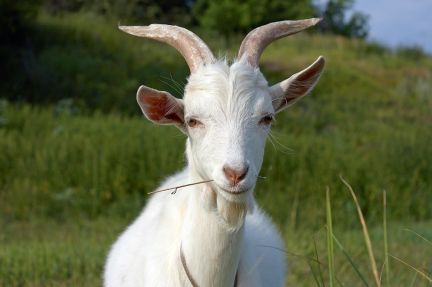 Задание 3. Посмотри внимательно! Какие предметы использует ветеринар в своей работе?
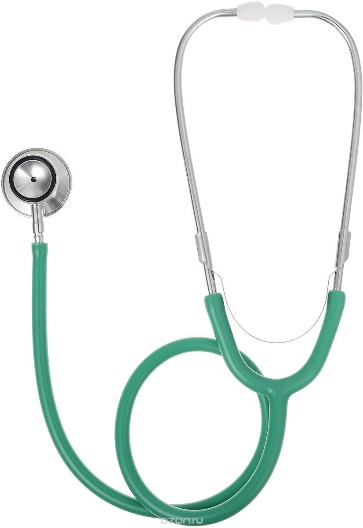 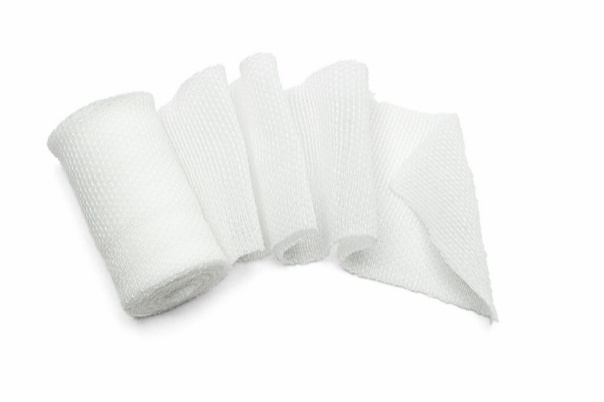 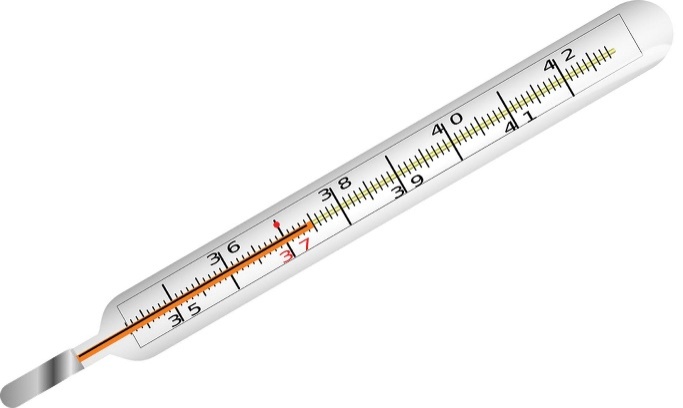 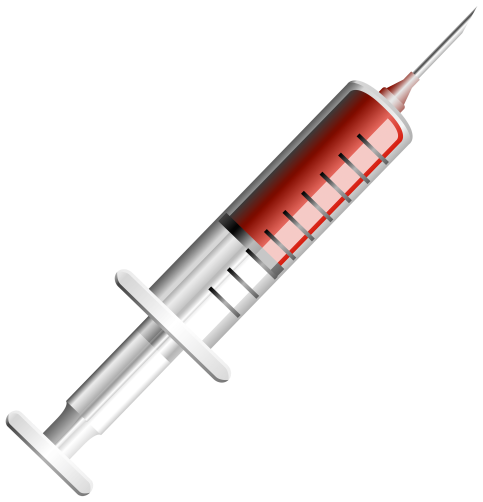 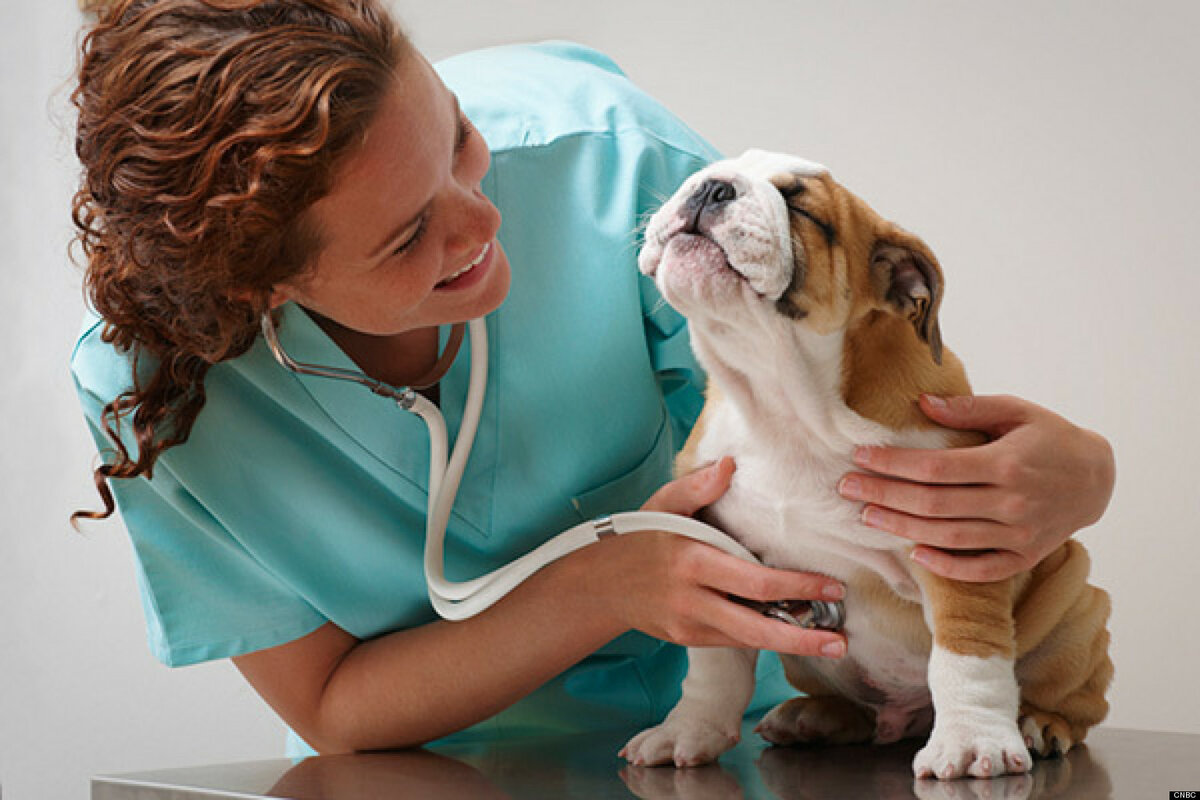 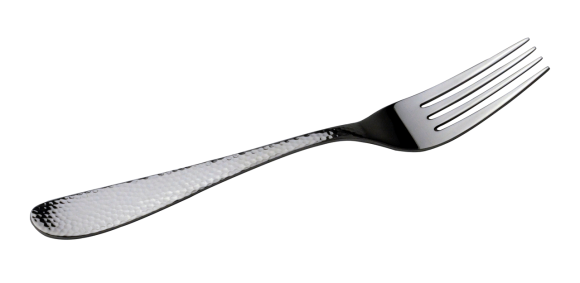 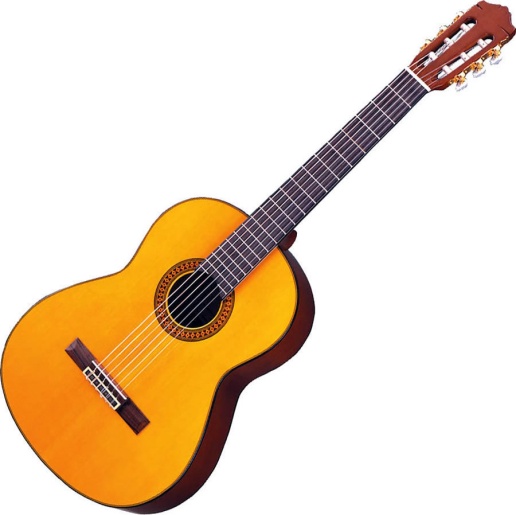 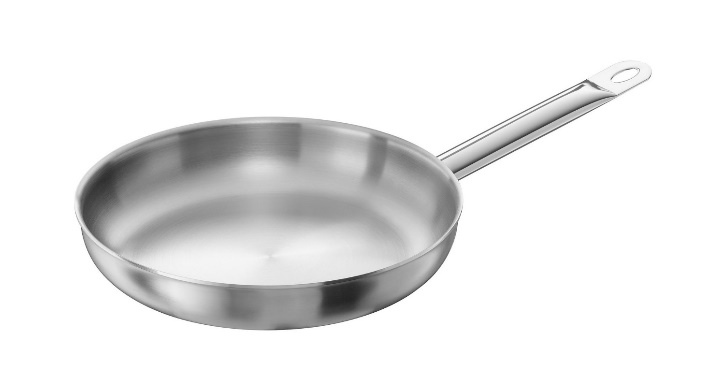 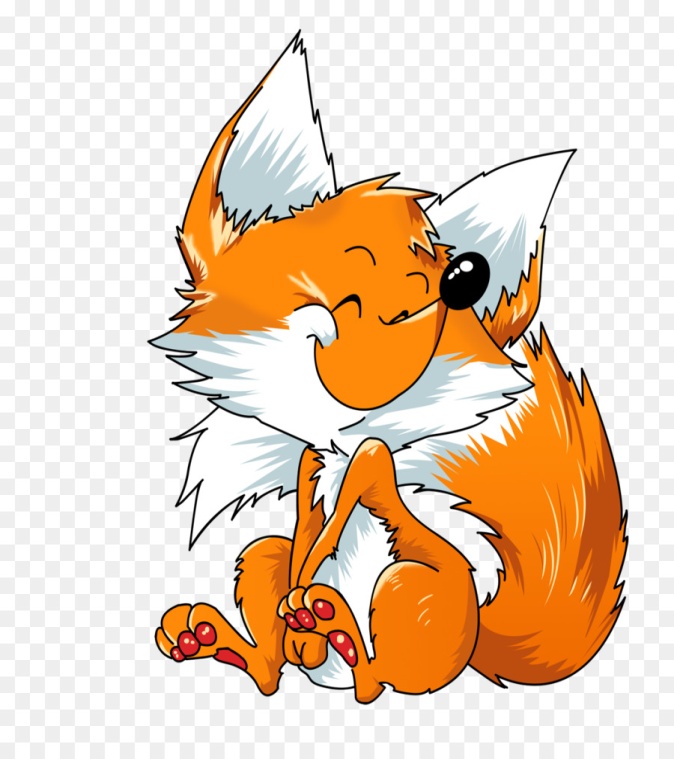 Физкультминутка
                 Звериная зарядка.
Раз — присядка, два — прыжок.
Это заячья зарядка.
А лисята как проснутся(кулачками потереть глаза)
Любят долго потянуться (потянуться)
Обязательно зевнуть (зевнуть, прикрывая рот ладошкой)
Ну и хвостиком вильнуть(движение бедрами в стороны)
А волчата спинку выгнуть (прогнуться в спине вперед)
И легонечко подпрыгнуть (легкий прыжок вверх)
Ну, а мишка косолапый (руки полусогнуты в локтях, ладошки соединены ниже пояса)
Широко расставив лапы (ноги на ширине плеч)
То одну, то обе вместе (переступание с ноги на ногу)
Долго топчется на месте (раскачивание туловища в стороны)
А кому зарядки мало — начинает все сначала.
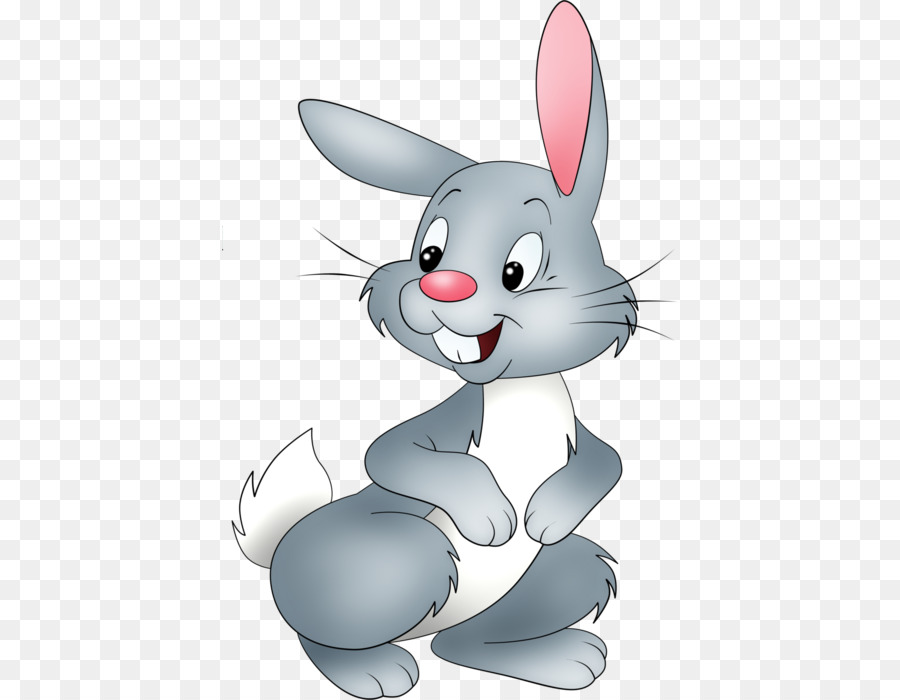 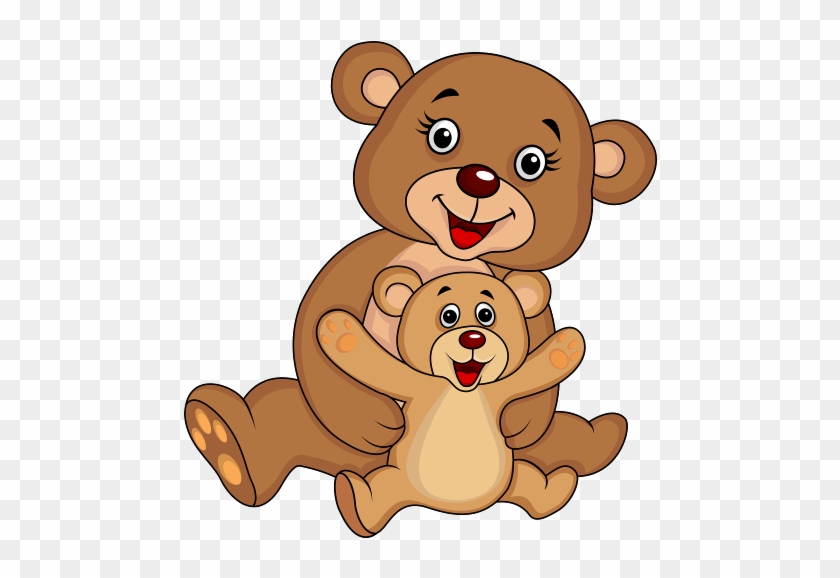 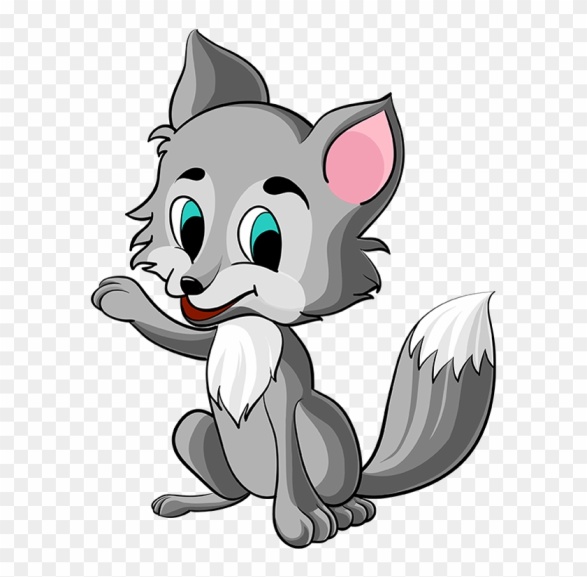 Задание 4. Посмотри на картинки и скажи, что делает ветеринар в своей работе, а что нет?
Где работают ветеринарные врачи?
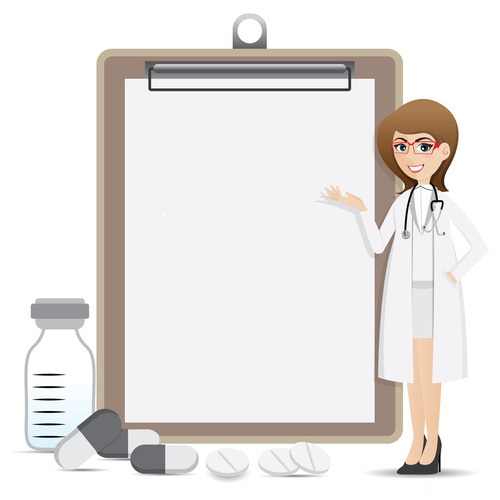 В зоопарке
В ветеринарной клинике
В ветеринарной станции
На предприятиях
На зверофермах
На пунктах контроля продуктов
Задание 5. Найди места, где ветеринар не работает
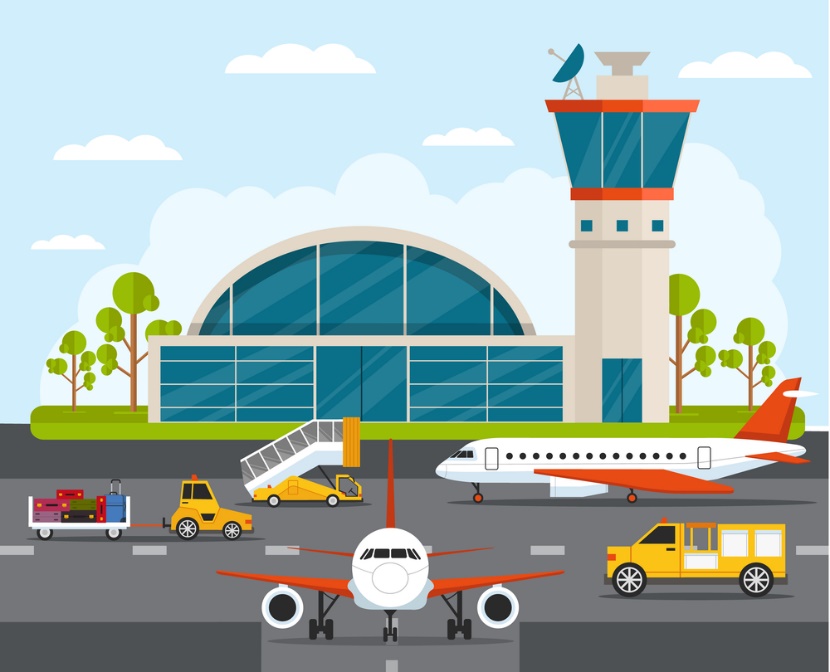 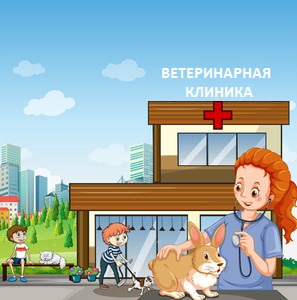 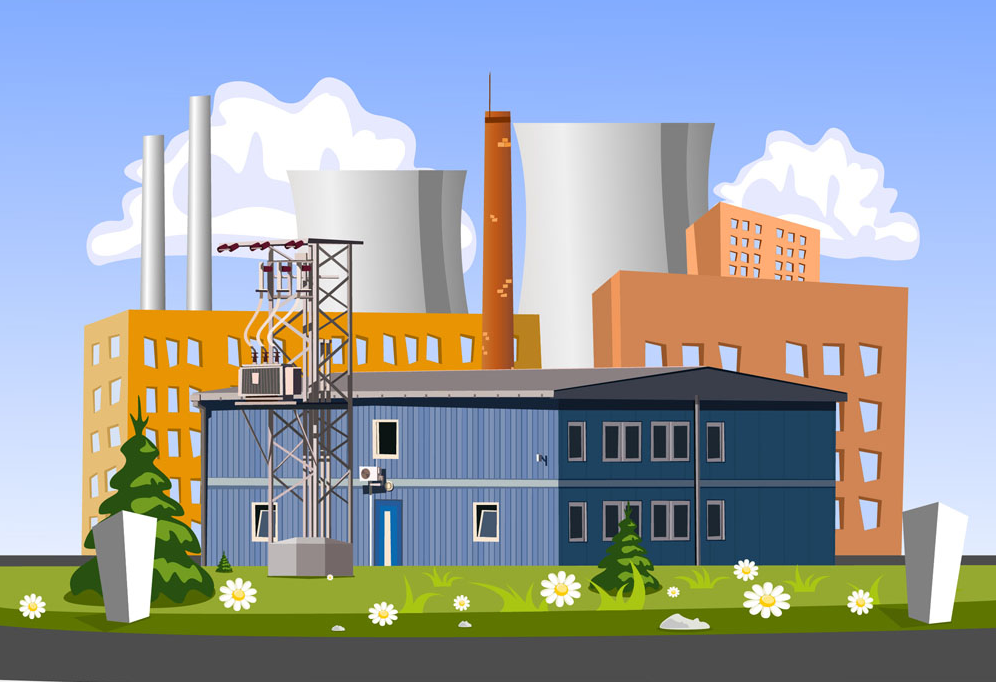 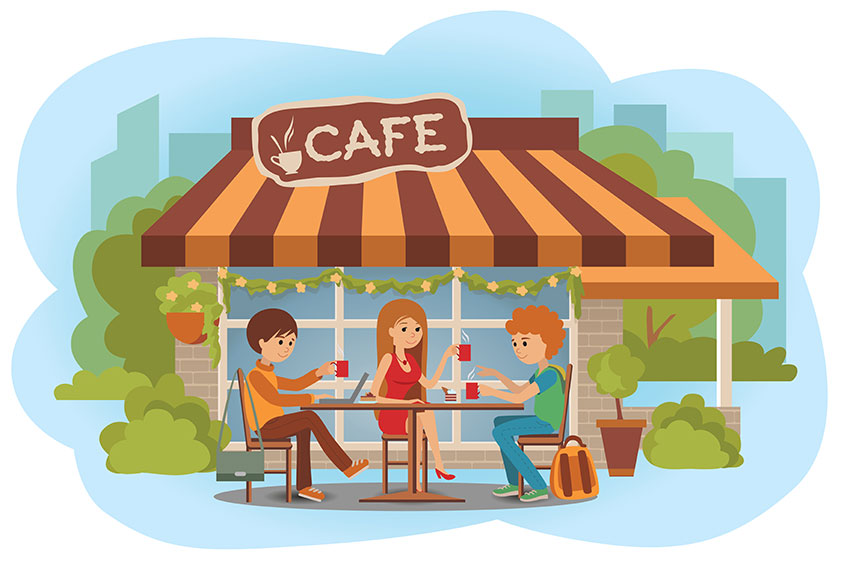 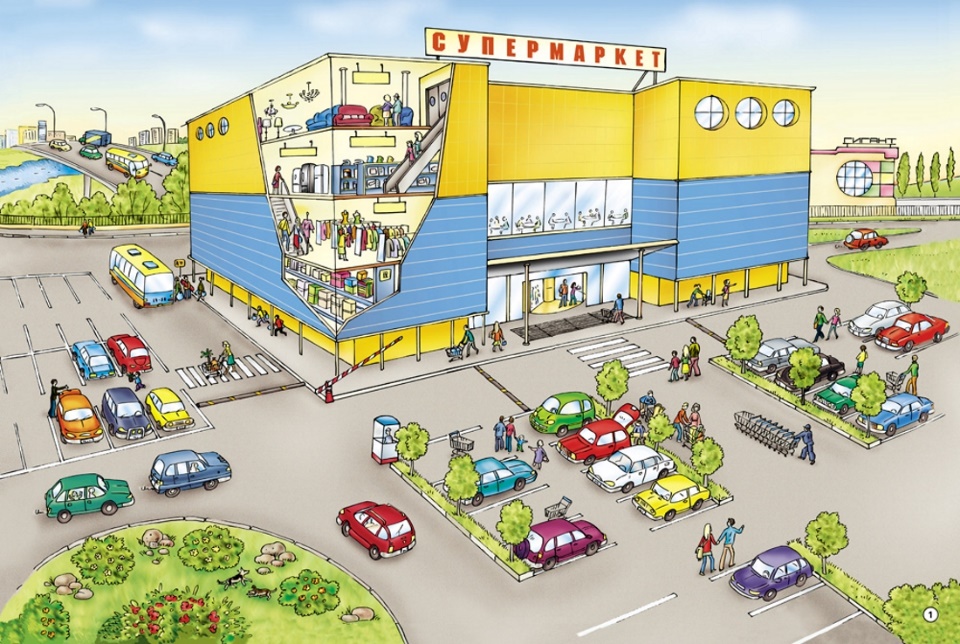 Задание 6. Разгадайте загадки и скажите, каких животных лечит ветеринар?
Машет радостно хвостом,
Когда идёт хозяин в дом.
У неё удел таков - 
Дом хранить от чужаков.
(Собака)
Что за зверь такой лесной, Встал как столбик под сосной?Кто стоит среди травы, Уши больше головы? (Заяц)
Всех зверей она хитрей,Шубка рыжая на ней.Пышный хвост — ее краса.Этот зверь лесной — …
(Лиса)
И мохнатый, и усатый.
Хвост пушистый, полосатый. Днем на кресле тихо спит. Ночью мышек сторожит. (Кот)
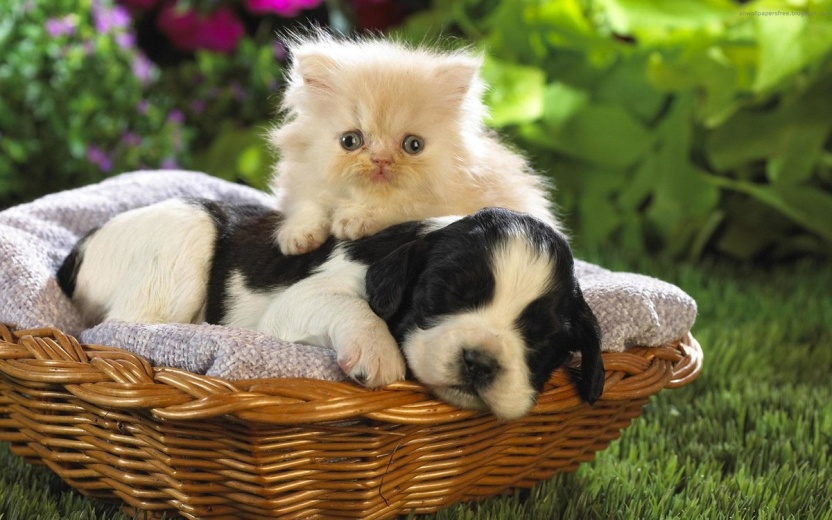 У неё рога, копыта,И на всех глядит сердито,Но добрей она щенка,И нальёт нам молока…
(Корова)
Съел он семерых козлят, 
Съесть хотел трёх поросят…
Стал герой «Ну, погоди!» 
Но к нему не подходи. 
Он в охоте знает толк: Так как это… 
(Серый Волк)
Дидактическая игра «Какие животные спрятались на картинке?»
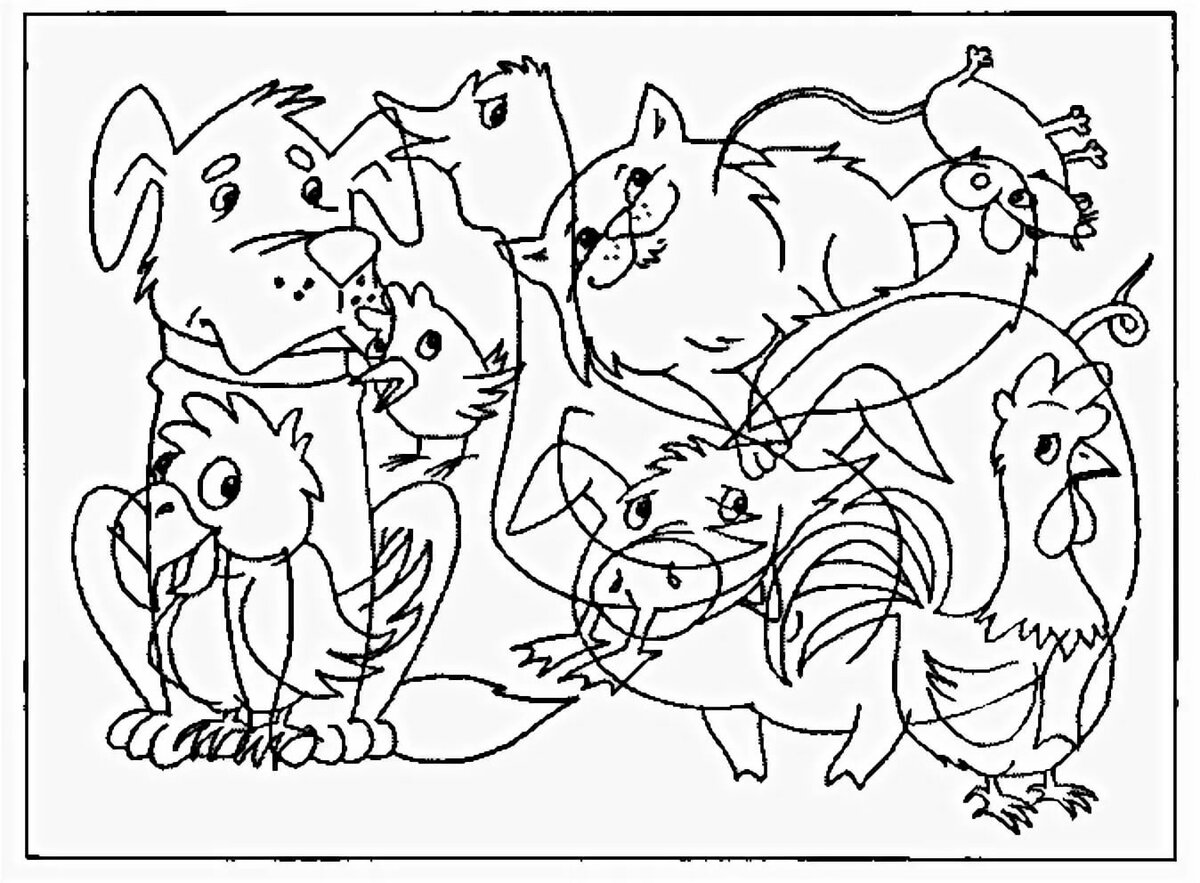 Вопросы для закрепления
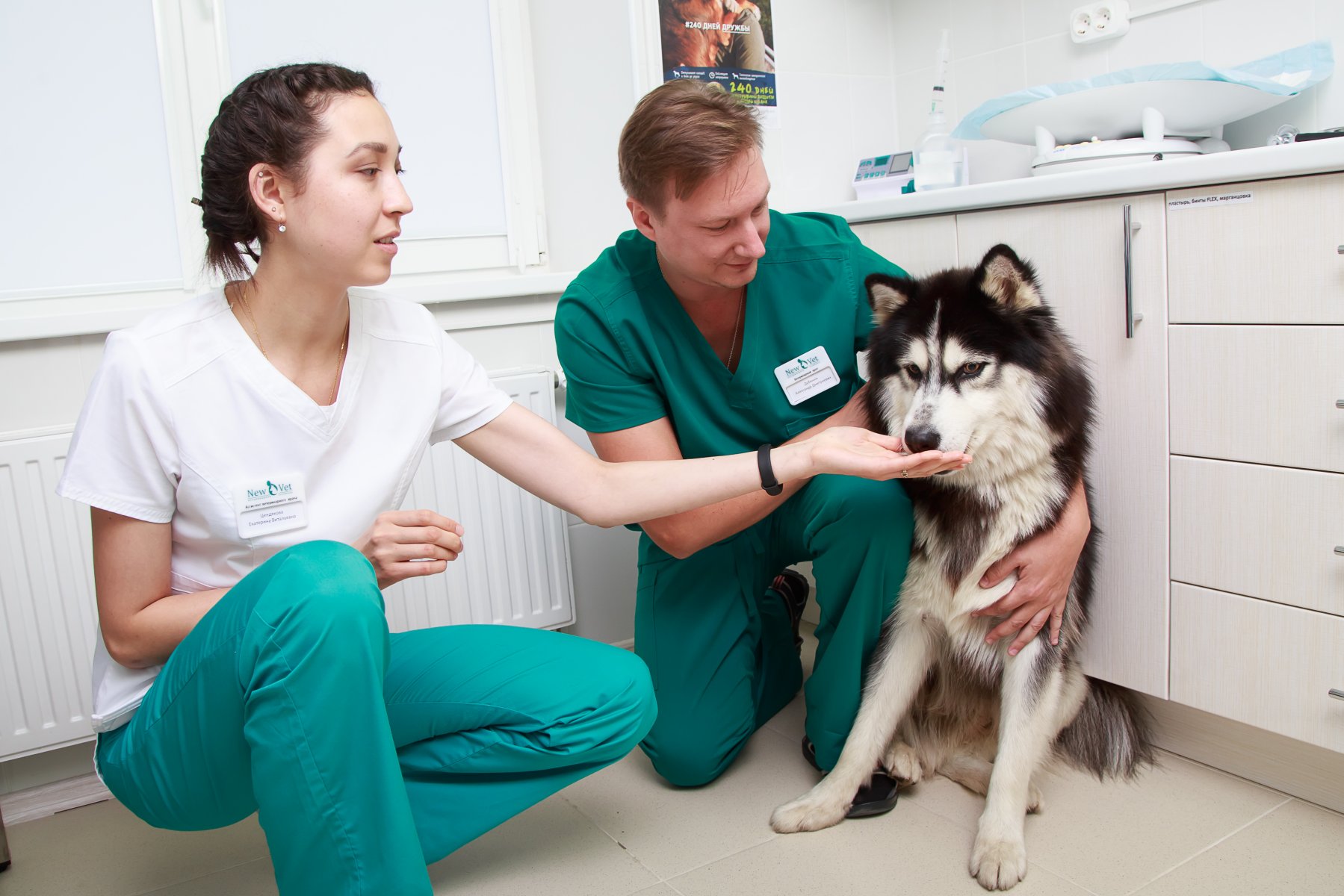 Кто такой ветеринар? 
Чем занимается ветеринар?
Кто обращается за помощью в клинику к ветеринару?
Какими качествами характера должен обладать ветеринар?
Нравится ли тебе профессия ветеринара?